Wirtschaftliche Grundlagen im Wintersemester 2022/3Kostenorientierte Produktionsplanung
Prof. Tom Brown
Fachgebiet Digitaler Wandel in Energiesystemen / TU Berlin
Typische Fragen der Produktionsplanung
Die Kosten für die Produktion hängen von der produzierten Menge ab. Wie passt eine Firma die Menge an, um den Gewinn zu maximieren?

Der Umsatz muss langfristig sowohl variable Kosten (Material, Energie) als auch Fixkosten (Gebäude, Mieten, Zinsen) decken. Wie unterscheidet man zwischen diesen Kostenklassen?

Wie unterscheidet die Produktionsplanung in einem Polypol von einem Monopol oder einem Oligopol?
Q0*
Variable Kosten und Fixkosten
Variable Kosten und Fixkosten: Beispiele
Q0*
Eine Gesellschaft ohne variable Kosten?
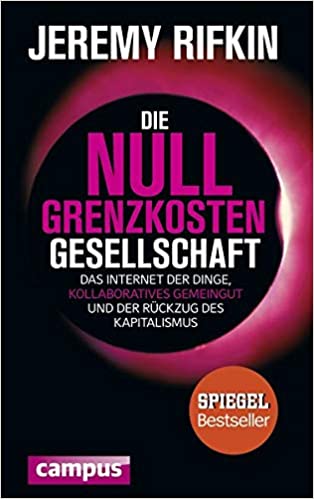 Q0*
Kurz- und langfristige Entscheidungen
In der kurzen Frist: Entscheidungen über Investitionen in Gebäuden und Maschinen, angestellte Mitarbeiter:innen, usw., wurden schon getätigt und können nicht geändert werden. Alle Produktionskapazitäten stehen fest. Nur die produzierte Menge kann angepasst werden.

In der langen Frist: neue Investitionen dürfen getätigt werden, Maschinen dürfen erneuert / ausgebaut werden. Sowohl Produktionskapazitäten als auch produzierte Mengen dürfen angepasst werden.

Heute beschäftigen wir uns mit kurzfristigen Entscheidungen über Produktion.
In der Vorlesung „Investitionen“ beschäftigen wir uns mit langfristigen Entscheidungen.

Wichtiger Unterschied: In der kurzen Frist hat man keinen Einfluss auf Fixkosten, die nicht von der produzierten Menge abhängen.
Q0*
Vollkostenrechnung
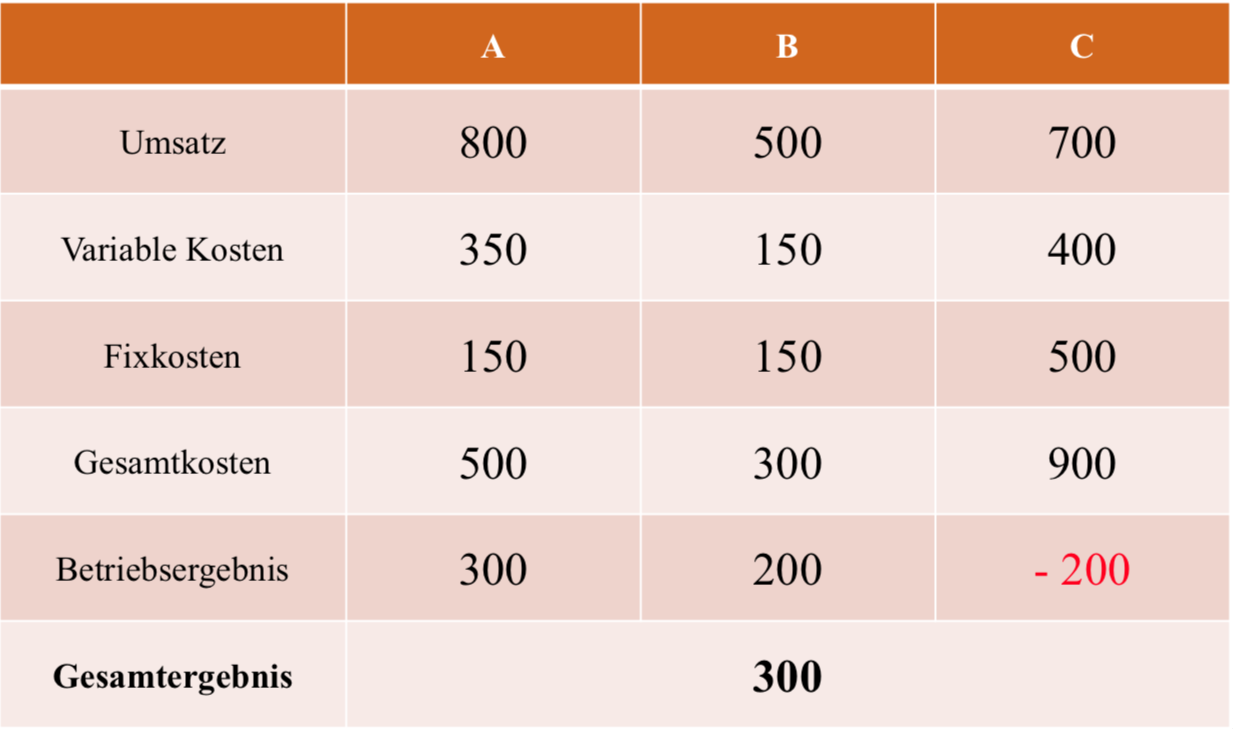 Vollkostenrechnung ohne Produkt C
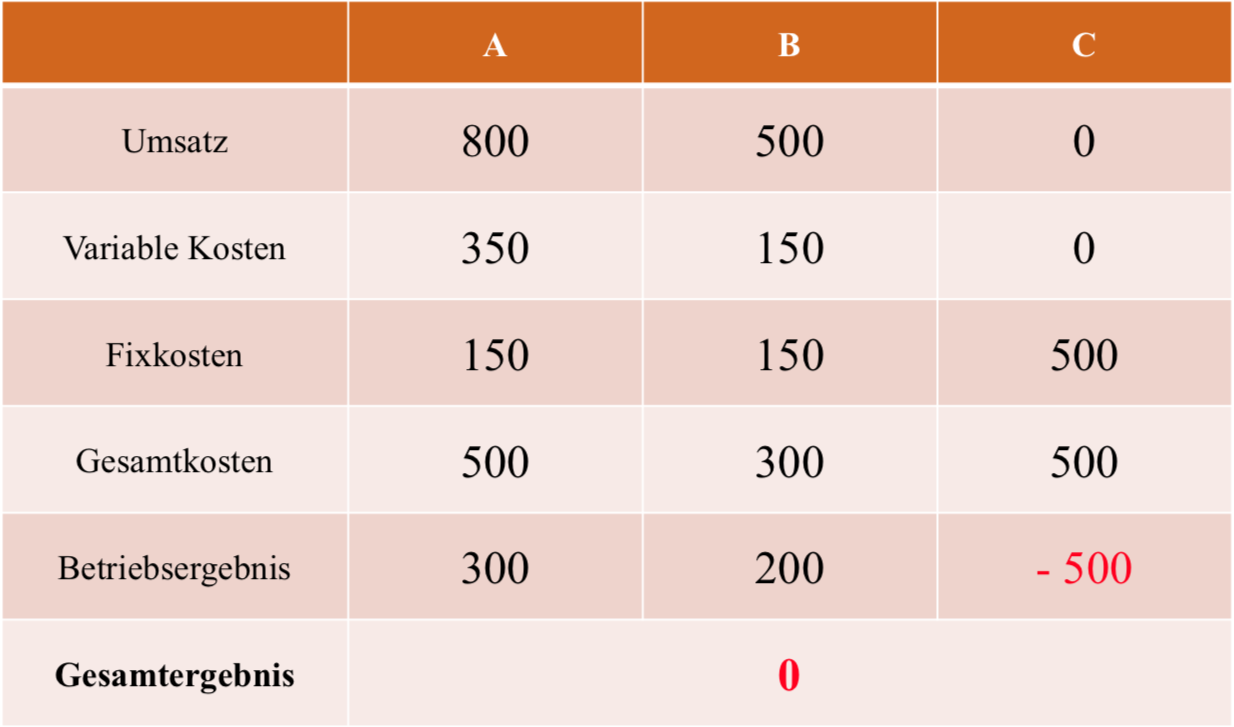 Teilkosten
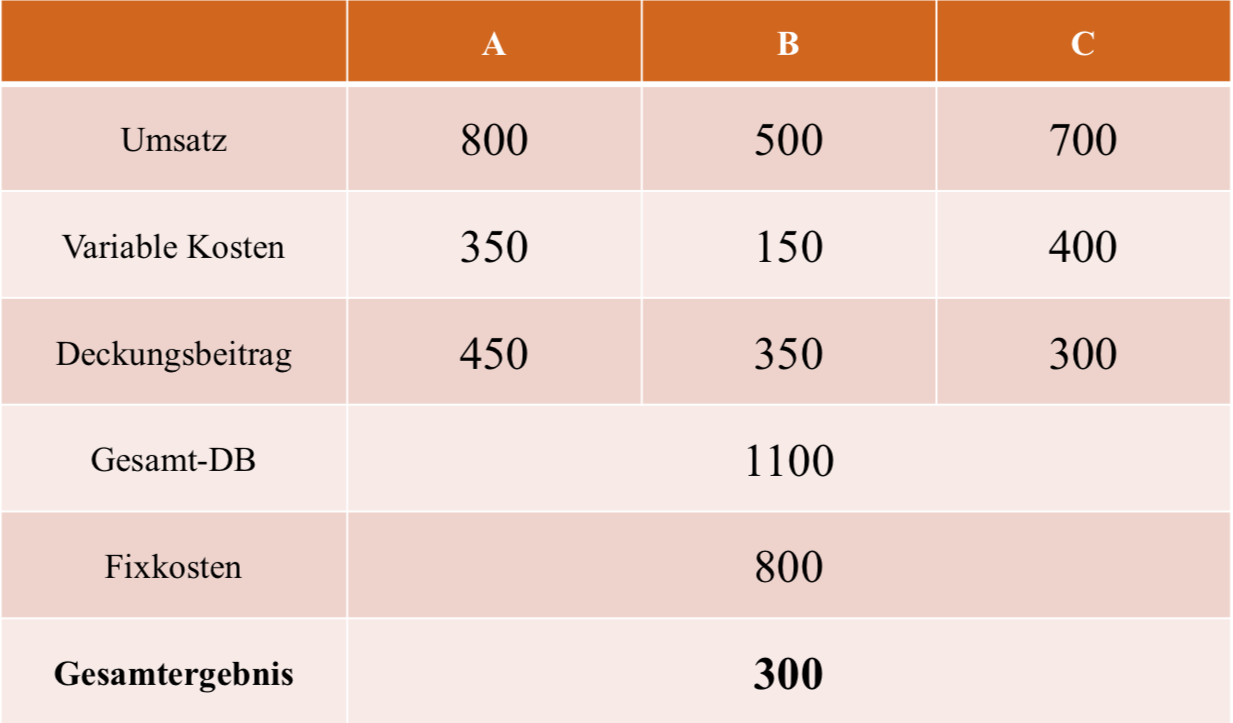 Prinzip der Deckungsbeitragsrechnung
Vollkostenrechnung(Preiskalkulation)
Teilkostenrechnung(Entscheidungsvorbereitung)
periodengerechte Erfassung aller (kalkulatorischen) Kostenarten und deren Zuweisung auf Kostenträger
Unterteilung nach fixen und vari-ablen Kosten und Vergleich der variablen Kosten mit den vom Markt vorgegebenen Verkaufs-preisen
Umsatzerlöse
./. variable Kosten
./. fixe Kosten

Periodenerfolg
Umsatzerlöse
./. variable Kosten

Bruttoerfolg (Deckungsbeitrag I)
Deckungsbeitrag I: Beitrag zur Deckung der fixen Kosten sowie des Gewinns
Beispiel für die Deckungsbeitragsrechnung
Wenn die Firma mehrere Produkte hat, bildet man den Deckungsbeitrag II:

Deckungsbeitrag II = Deckungsbeitrag I – Produkt-spezifische Fixkosten

Produkt-spezifische Fixkosten oder Produktionsfixkosten sind Fixkosten, die durch das Produkt verursacht werden. Der Deckungsbeitrag II trägt zur Deckung der übrigen Unternehmensfixkosten bei, die nicht zu bestimmten Produkten zuordnen lassen (z.B. Image-Werbung, Büro-Mieten, Personalverwaltung, usw.).
Ziele der Deckungsbeitragsrechnung
Kurzfristige Entscheidungsfindung für Produktion, Beschaffung und Vertrieb
Bestimmung von Preisuntergrenzen
Vergleichbarkeit von Produktgruppen
Programmoptimierung (gewinnmaximaler Produktionsplan)
Kostentransparenz in hierarchischen Mehrebenen-Systemen
Deckungsbeitrag – Zsfg.
variable Kosten Kvar
Fixkosten Kfix
Gesamtkostenfunktion
Gesamtkosten K(Q)
Kosten [€]
40
30
20
10
0
Menge Q
0
1
2
3
4
5
6
Variable und fixe Kosten
Grenzkostenfunktion
Preis p
[€/Stück]
10
5
0
Menge Q
0
1
2
3
4
5
6
7
Produktionsschwelle
variable Kosten Kvar
Fixkosten Kfix
Produktionsschwelle als Schnittpunkt von Umsatz und variablen Kosten
Gesamtkosten K
Kosten [€]
40
Produktionsschwelle
30
20
10
0
Menge Q
0
1
2
3
4
5
6
Produktionsschwelle als Minimum von variablen Stückkosten
10
Preis p
5
Produktionsschwelle
0
Menge Q
0
1
2
3
4
5
6
7
Produktionsschwelle
Die Produktionsschwelle stellt das Minimum von den variablen Stückkosten dar:
An der Produktionsschwelle sind die Grenzkosten und die variable Stückkosten gleich:
Q	verkaufte MengeK	Gesamtkosten
Kv	variable KostenKf	Fixkosten
Produktionsschwelle
10
Preis p
5
Produktionsschwelle
0
Menge Q
0
1
2
3
4
5
6
7
Gewinnschwelle
variable Kosten Kvar
Fixkosten Kfix
Gewinnschwelle als Schnittpunkt von Umsatz und Gesamtkosten
Gesamtkosten K
Kosten [€]
40
Gewinnschwelle
Produktionsschwelle
30
20
10
0
Menge Q
0
1
2
3
4
5
6
Gewinnschwelle als Minimum von Durchschnittskosten/Stückkosten
10
Preis p
Gewinnschwelle
5
Produktionsschwelle
0
Menge Q
0
1
2
3
4
5
6
7
Gewinnschwelle
Die Gewinnschwelle stellt das Minimum von den Stückkosten K/Q dar:
An der Gewinnschwelle sind die Stückkosten und Grenzkosten gleich:
Q	verkaufte MengeK	Gesamtkosten
Kv	variable KostenKf	Fixkosten
Gewinnschwelle
10
Preis p
Gewinnschwelle
5
Produktionsschwelle
0
Menge Q
0
1
2
3
4
5
6
7
Polypol: Gewinnmaximale Angebotsstrategie
Π	Periodengewinnp	VerkaufspreisQ	verkaufte MengeK	Gesamtkosten
Kv	variable KostenKf	Fixkosten
Maximieren: Π = p∙Q – K(Q)
= 0
„Grenzkosten-Preis-Regel“
Q*
Angebot eines Mengenanpassers
10
Gewinnmaximum
Preis p
5
0
Menge Q
0
1
2
3
4
5
6
7
Durchschnitts-kosten K/Q(Stückkosten)
Grenzkosten dK/dQ
Q*
Angebot eines Mengenanpassers
10
A
Preis p
G e w i n n
B
Fixkosten
fixe Stück-kosten
5
C
Variable Kosten
variableStückkosten
0
Menge Q
0
1
2
3
4
5
6
7
A: Gewinnmaximum, B: Gewinnschwelle, C: Produktionsschwelle
Inverse Angebotsfunktion eines Mengenanpassers
Grenzkosten dK/dQ
Die (inverse) Angebotsfunktion fängt erst an der Produktionssschwelle an
10
Preis p
5
Produktionsschwelle
0
Menge Q
0
1
2
3
4
5
6
7
Begriffe der Kostenrechnung
Arten von Kostenkurven
Progressiv steigend, sinkende Fertigungseffizienz, z.B. Management, Ackerfläche, Überstundenzuschläge, Strommarkt

Linear steigend, z.B. Materialkosten ohne Skaleneffekte

Degressiv steigend, steigende Fertigungseffizienz, z.B. effizientere Maschinen, Lerneffekte


gemischt, z.B. Dieselgenerator
Bespiel: Aufgabe 4.2a
Beispiel: Aufgabe 4.2b
Beispiel: Aufgabe 4.2d
Grundlegende Marktformen
Nachfragende
Gewinnmaximales Angebot bei Monopol
Im Monopol kann der Anbieter den Preis p(Q) beeinflussen, um seinen Gewinn zu maximieren. Der Preis ist nicht mehr extern gegeben.
Π	Periodengewinnp	VerkaufspreisQ	verkaufte MengeK	Kosten
Π = p(Q)∙Q – K(Q)
mit der Preiselastizität der Nachfrage p,Q.
wegen p,Q < 0.
Preiselastizität der Nachfrage
Preiselastizität:	- Relative Änderung des Angebots oder der Nachfrage im 			Anschluss an eine Preisänderung

Je höher der Betrag der Preiselastizität, desto stärker reagiert die Menge auf die Preisänderung
Preiselastizität eines Gesamtmarktes tendenziell, geringer als die Elastizität eines einzelnen Gutes – Substitutionseffekt bei Preisänderung, gegen ein anderes ausgetauscht
Spezialfall: Lineare Preis-Absatz-Funktion
(Gerade mit doppelter Steigung der Preis-Absatz-Funktion)
Gewinnmaximum des Monopolisten
pQ<-1 (elastischer Bereich)
pQ=-1
pQ>-1 (unelastischer Bereich)
GrenzerlösdE/dQ
Qs/2
Lineare Preis-Absatz-Funktion
Preis p
Preis-Absatz-Funktion p=f(Q)
Qs
Erlös E
Erlös E = p  Q
Grenzkosten dK/dQ
A
Wettbewerbspreis E
G
Monopolpreisbildung
Preis p
C
B
Monopolpreis D
F
Nachfrage
Grenzerlös
Qs/2
Qs
QW
QM
Menge Q
FAE
Produzentenrente bei Wettbewerb
CAE
Konsumentenrente bei Wettbewerb
DBGF
Produzentenrente bei Monopol bzw. Kartellverhalten
Konsumentenrente bei Monopol bzw. Kartellverhalten
DBC
Konsumenten-/Produzentenrente
Konsumentenrente als Differenz aus Preis, den Konsument für ein Gut zu zahlen bereit ist (Reservationspreis) und dem Gleichgewichtspreis, den Konsument aufgrund der Marktverhältnisse tatsächlich zahlen muss (Marktpreis)

Produzentenrente als Differenz aus dem Gleichgewichtspreis, den der Produzent aufgrund der Marktverhältnisse tatsächlich erhält (Marktpreis) und dem Preis, den er mindestens benötigt, um rentabel zu bleiben (Reservationspreis)
Von der Kostenstruktur der jeweiligen Unternehmen abhängig
Marktpreis gleich den Produktionskosten des Anbieters, der sich gerade noch am Markt halten kann (Grenzanbieter)
Unternehmen die günstiger produzieren als Grenzanbieter erwirtschaften Extragewinne
Keine Extragewinne, eher Belohnung dafür, dass Unternehmen kostengünstiger produzieren als Grenzanbieter
E
Polypol gegenüber Monopol
Angebotsmonopol erlaubt dem Anbieter, seine Produzentenrente (grün) zu steigern, auf Kosten von der Konsumentenrente (gelb).
Angebotspolypol
Angebotsmonopol
C
C
B
B
D
D
A
A
G
G
F
F
Qs/2
Qs/2
Qs
Qs
QW
QW
QM
QM
Polypol gegenüber Monopol: lineare Kosten
Angebotspolypol
Angebotsmonopol
C: a
C = a
B
A
A
F: c
F = E: c = p
G
Qs/2
Qs/2
Qs
Qs
Cournot-Oligopol / Cournot-Duopol
Verhalten zweier oder mehrerer Konkurrenten auf einem unvollkommenen Markt, auf dem die Angebotsmenge die „strategische Variable“ ist
Cournotsches Oligopolmodell 
ein einfaches und grundlegendes Modell in der Markt- und Preistheorie
Marktsituationen des Monopols und des Polypols als Grenzfälle 
Annahmen
Duopol: Nur 2 Anbieter
Homogene Güter
Vollkommene Information
Zeitgleiche schnelle Reaktionszeit
Gewinnmaximierung
Herleitung: Duopol
Herleitung: Duopol
Vergleich: Monopol, Duopol, Oligopol, Polypol
Mit dem Cournotischen Ansatz kann man zwischen Monopol und Polypol interpolieren: